Что означает слово с английского языка  на русский?
present
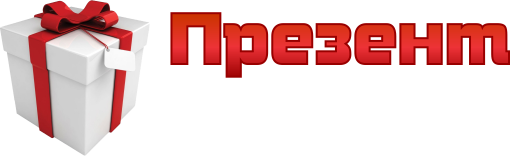 Best презентация
Good презентация
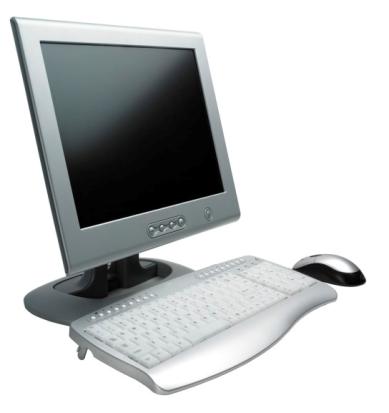 «Создание презентации к уроку географии
 в программе  Libre Office Impress»
Цель занятия:
- научиться основам создания презентации для занятий по  географии и другим предметам
Обучающие:
1) Выработать умения по применению знаний в измененной ситуации, закрепить навыки в использовании современных компьютерных технологий
Развивающие:
Формирование творческого отношения к профессиональной деятельности.
Развитие навыков самостоятельной работы, логического мышления.
Воспитательные:
1)Воспитывать аккуратность, бережное отношение к оборудованию,
2) Умение работать в группе
Соотношения
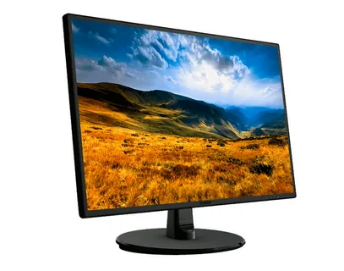 Умная, послушная
К сыру равнодушная..
Устройство компьютера предназначенное для ввода текстовой информации
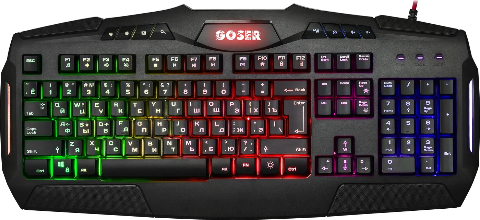 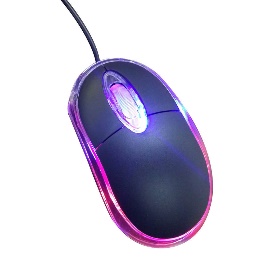 Что  из перечисленного является визуальным средством отображении информации
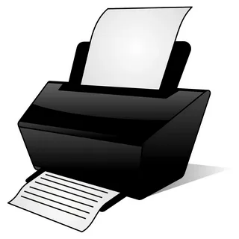 Устройство для вывода информации на бумаге( дополнительный бал за название «вида» принтера)
Соотношения
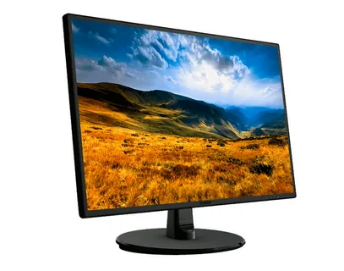 Умная, послушная
К сыру равнодушная..
Устройство компьютера предназначенное для ввода текстовой информации
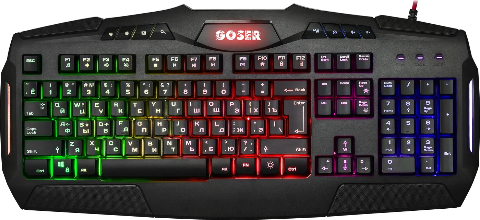 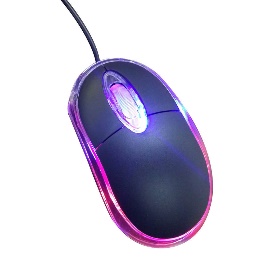 Что  из перечисленного является визуальным средством отображении информации
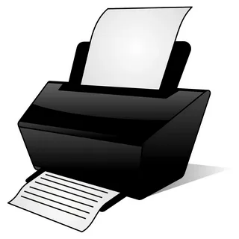 Устройство для вывода информации на бумаге( дополнительный бал за название «вида» принтера)
Вопрос – ответ…..
С помощью какой программы можно создать презентацию?
2.Как быстро оформить внешний вид слайда?
С помощью шаблона оформления
программа Libre Office Impress»
Что можно расположить на слайде?
Каким образом можно сделать презентацию более привлекательной?
Оформить внешний вид
Текст, таблицу, фото, картинку
ТБ ПРИ РАБОТЕ ЗА КОМПЬЮТЕРОМ
Строго запрещается:
Трогать разъемы кабелей.
Прикасаться к экрану и тыльной стороне монитора.
Включать и отключать аппаратуру без указания педагога.
Дотрагиваться одновременно до корпусов двух компьютеров или до компьютера и батарей центрального отопления.
Класть любые предметы на монитор или клавиатуру.
Работать во влажной одежде или влажными руками.
ТБ ПРИ РАБОТЕ ЗА КОМПЬЮТЕРОМ
Во время работы:
Нельзя работать при плохом самочувствии.
Работать надо сидя на расстоянии 60 – 70 см (желательно 1 м) от экрана компьютера.
Не сутультесь, не наклоняйтесь к экрану. 
Если Вы носите очки, - работайте в очках.
Нельзя работать при недостаточном освещении.
Не вставайте со своих мест, когда в кабинет входят посетители.
При возникновении неисправности аппаратуры надо немедленно прекратить работу и сообщить о случившемся педагогу.
Требования к презентации для получения приза
Good (отличная)                                      Best (лучшая)
Презентация должна включать в себя следующие разделы
Титульный лист ( 1 слайд)

План презентации

Основная часть

Заключение
Защита ( 1 мин)
Титульный лист ( 1 слайд)

План презентации

Основная часть

Заключение

+ Анимация слайдов
Защита (1 мин)
Задание №1
Создание титульного листа
 Размер шрифта должен быть достаточно большим.
 Дизайн должен быть простым, а текст - коротким.
 Правильно подобрать цветовую гамму. 
 Для отображения информации использовать графику
Указать тему, автора.
Задание №2
Слайд №2 
План, краткое содержание
 Размер шрифта должен быть достаточно большим.
 Дизайн должен быть простым, а текст - коротким.
 Правильно подобрать цветовую гамму. 

На каждом слайде должно быть название или подзаголовок
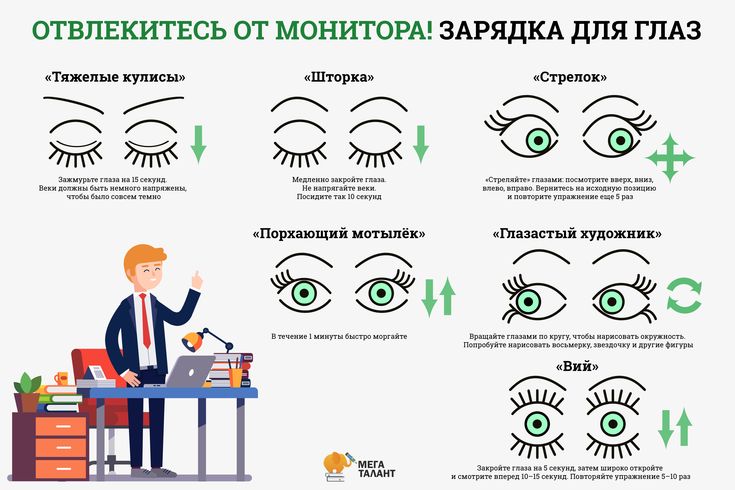 Задание №3
Слайд №3 
Основная часть
 Размер шрифта должен быть достаточно большим.
 Дизайн должен быть простым, а текст - коротким.
 Правильно подобрать цветовую гамму
Для отображения информации использовать графику
На каждом слайде должно быть название или подзаголовок
Задание №4
Слайд №4 - 5
Интересные факты. Заключение.
 Размер шрифта должен быть достаточно большим.
 Дизайн должен быть простым, а текст - коротким.
 Правильно подобрать цветовую гамму
Для отображения информации использовать графику
На каждом слайде должно быть название или подзаголовок
Анимация
Таблица результатов
Оценочная ведомость работы на занятии